Речевая конференция для учащихся  1-4 речевых классов: «Стихи и песни о войне».
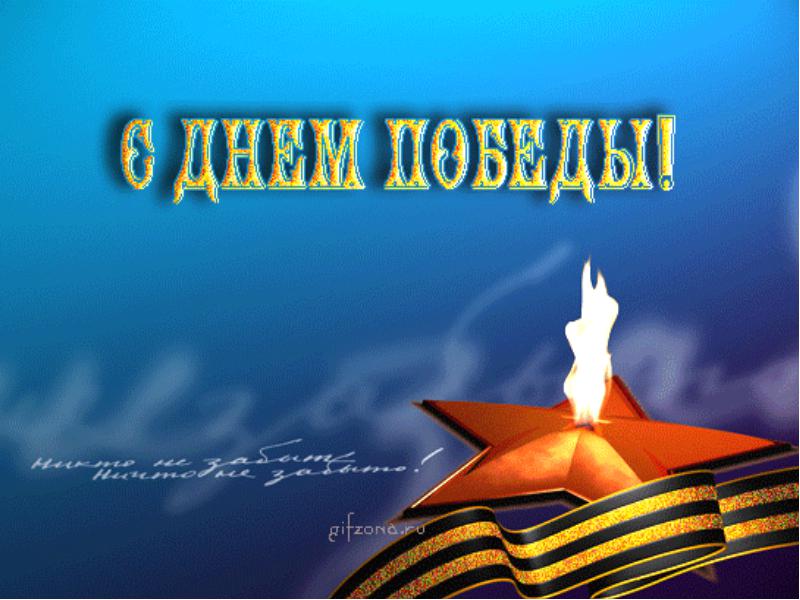 Война началась  22 июня  1941 года
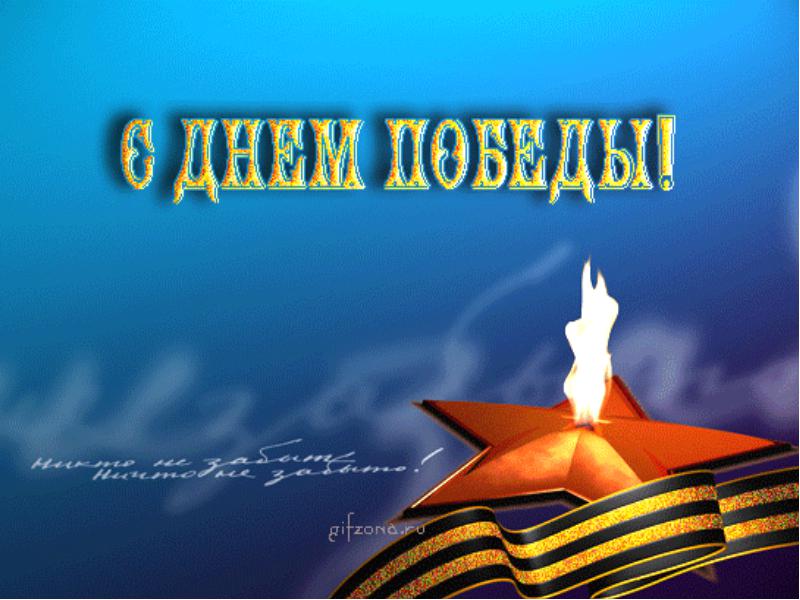 Война закончилась  9  мая  1945 года
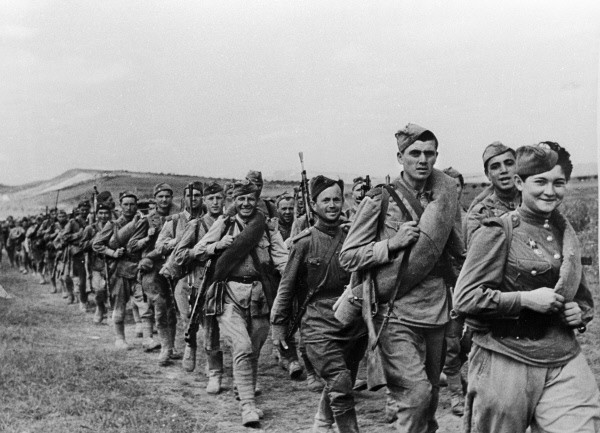 4Р класс
«Эх, дороги…»
Слова:       Лев Ошанин
Музыка:   Анатолий Новиков



«Десятый наш десантный батальон»
Слова и музыка :    
           Булат Окуджава
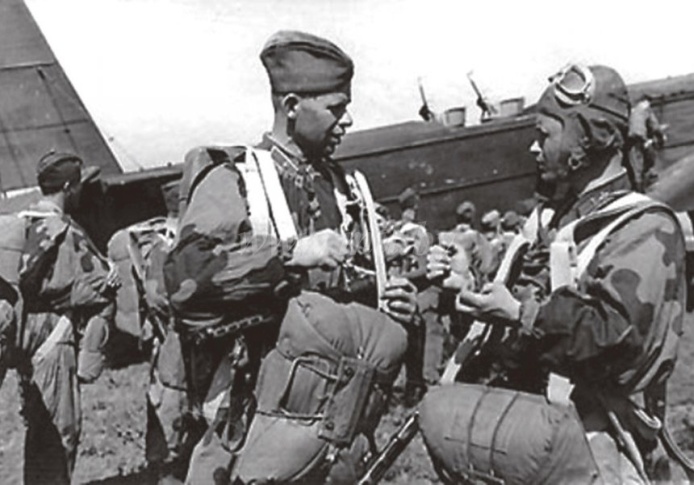 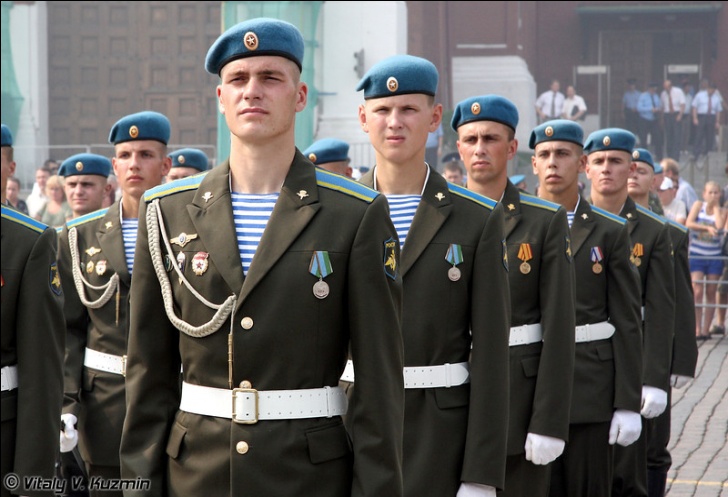 Города -герои
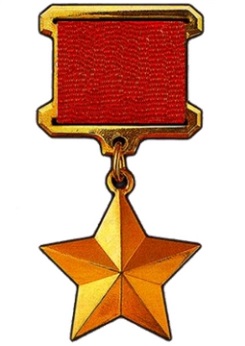 Россия
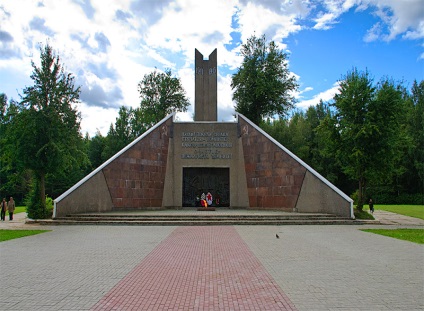 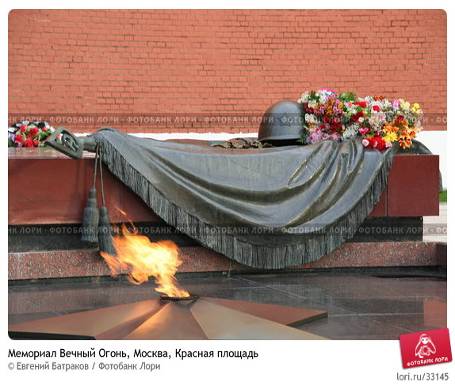 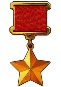 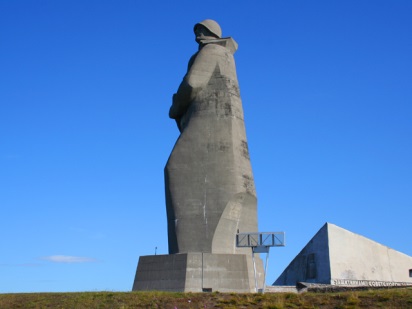 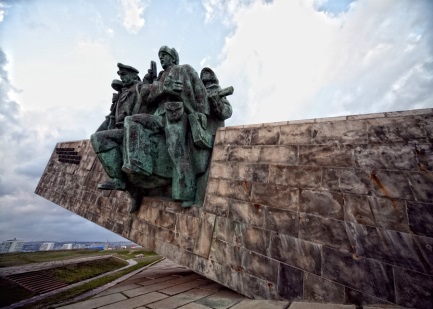 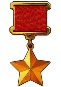 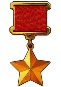 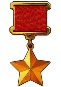 Москва
Мурманск
Новороссийск
Смоленск
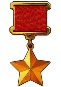 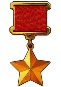 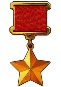 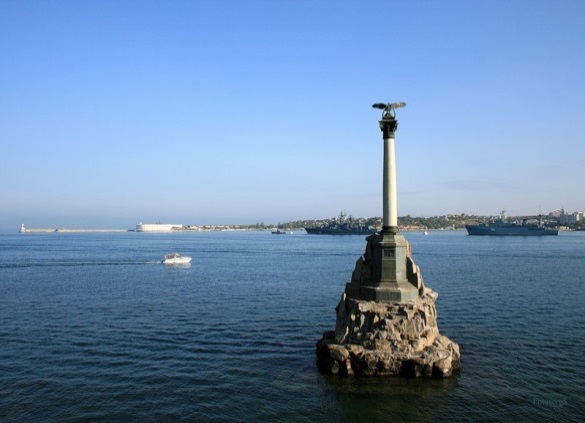 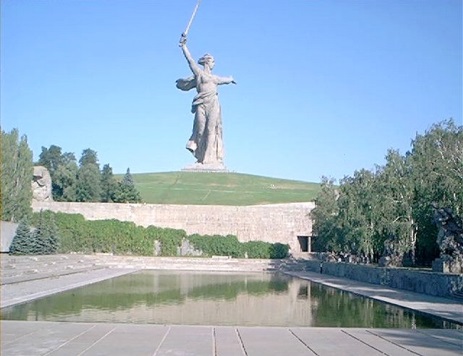 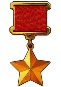 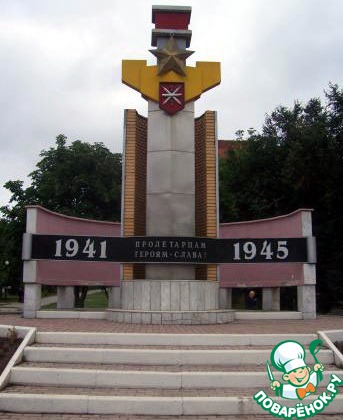 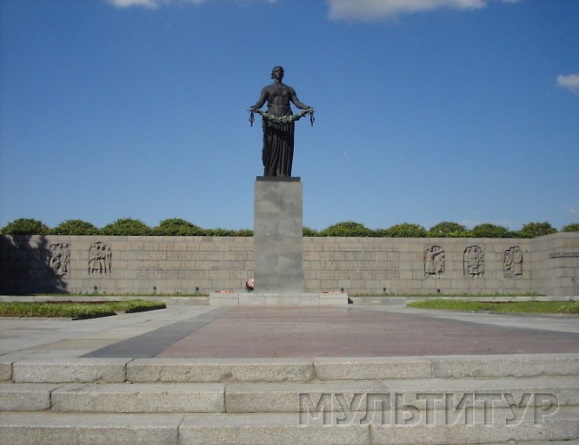 Волгоград
(Сталинград)
Санкт-Петербург
(Ленинград)
Тула
Севастополь
Города воинской славы
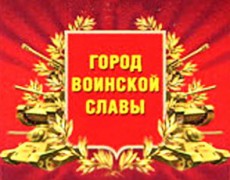 на территории Ленинградской области
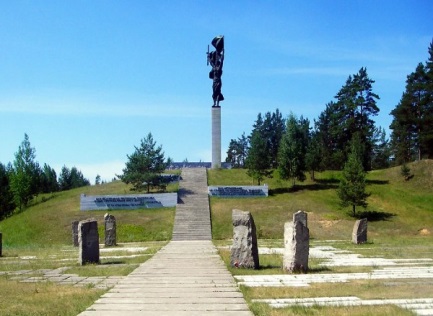 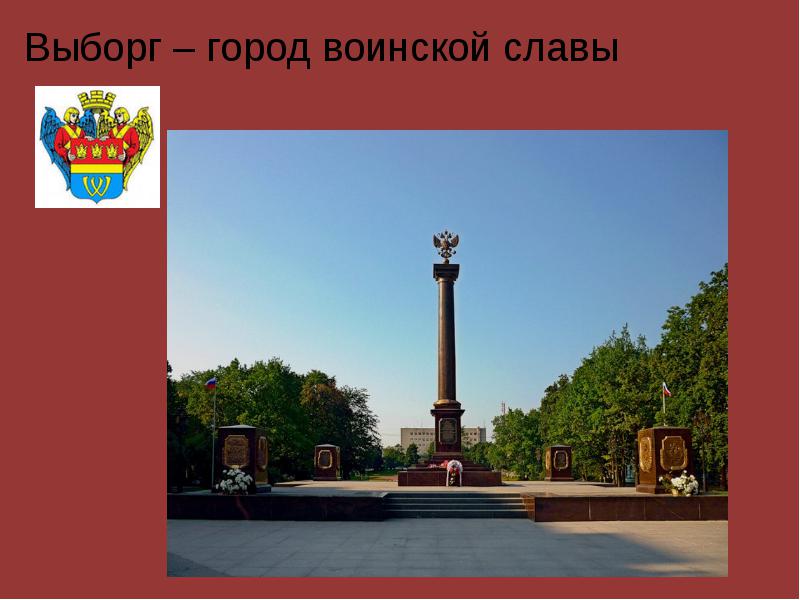 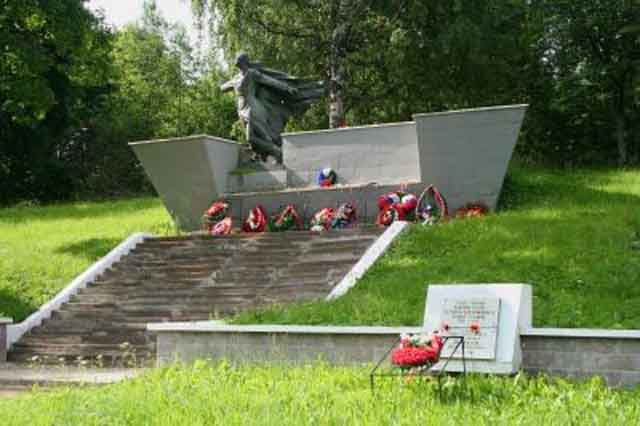 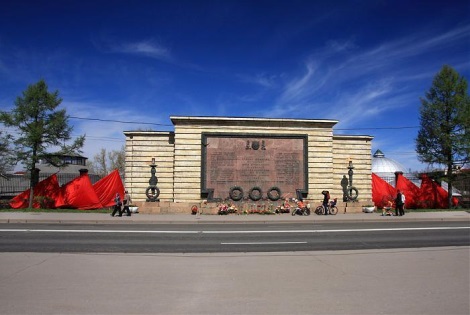 Выборг
Ломоносов
Колпино
Луга
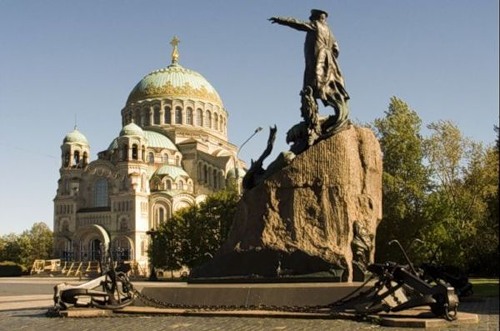 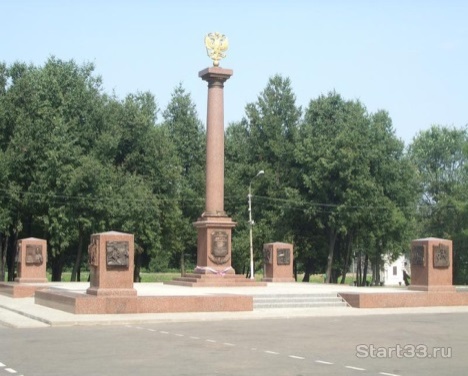 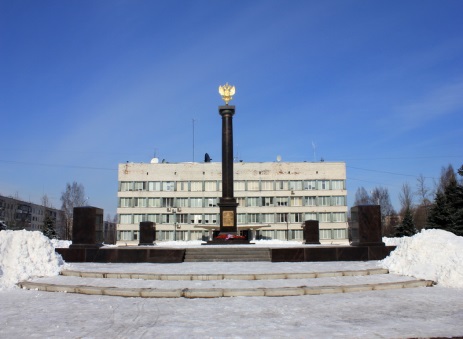 Гатчина
Тихвин
Кронштадт
3Р класс
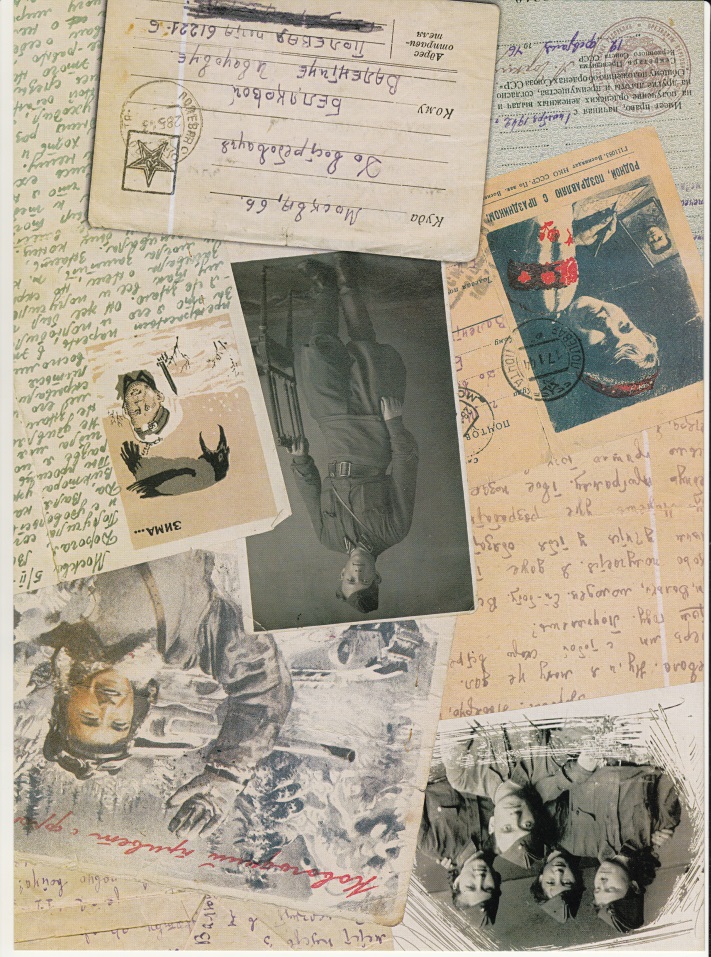 «Жди меня, и я вернусь»
Слова:       Константин Симонов
Музыка:    Кирилл Молчанов



«Катюша»
Слова :      Михаил Исаковский
Музыка:   Матвей Блантер  


«В землянке»
Слова :    Алексей Сурков
Музыка:   Константин Листов
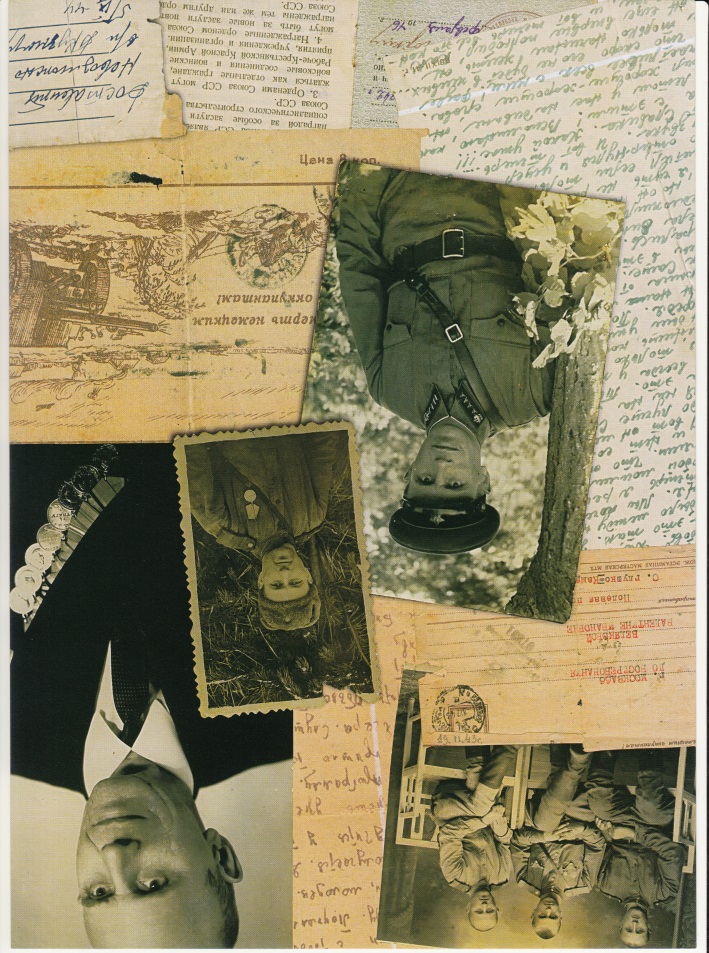 Письма-треугольники
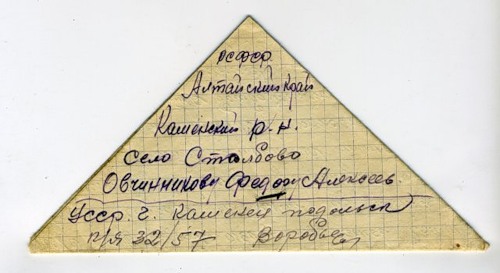 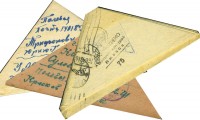 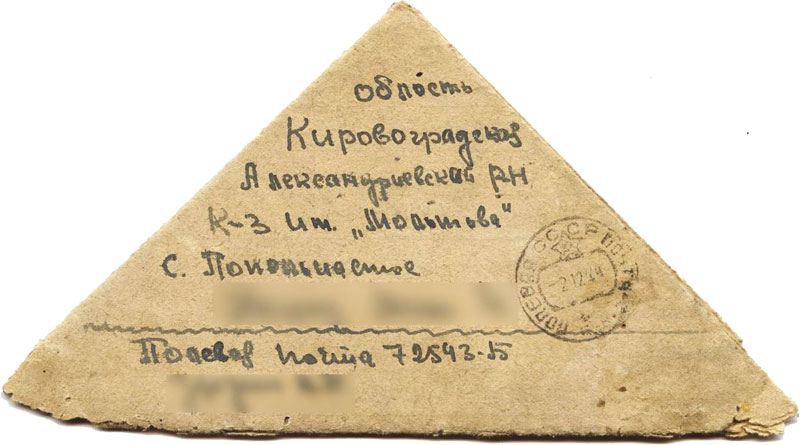 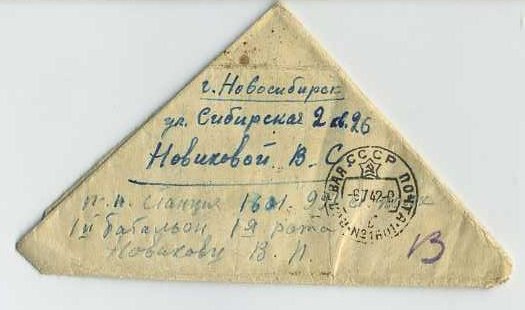 2Р класс
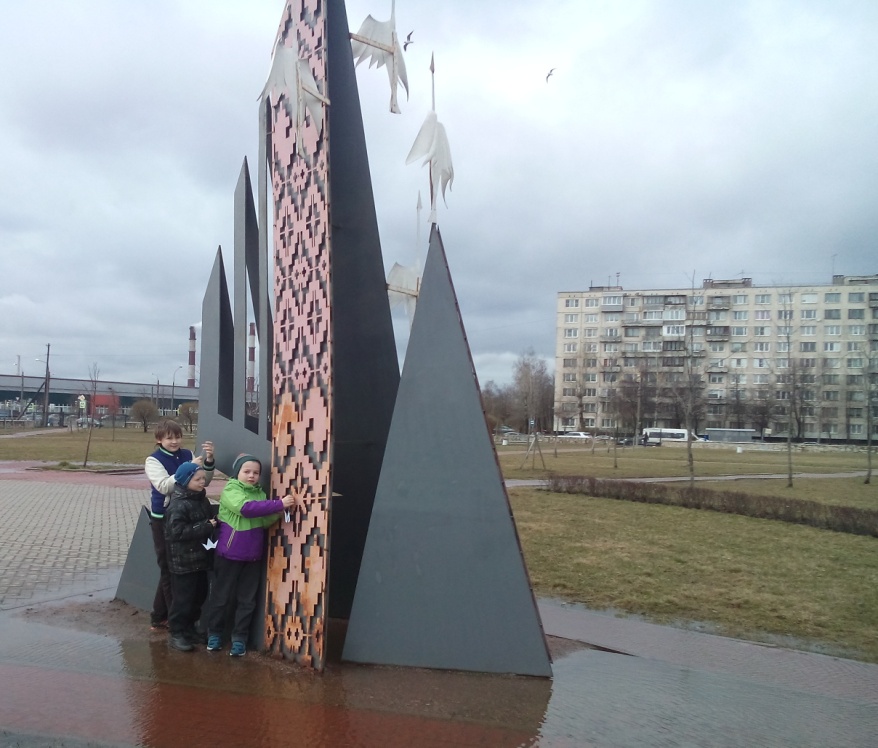 «Он не вернулся из боя»
Слова и музыка:       
     Владимир Высоцкий



«Журавли»
Слова :       Расул Гамзатов
Музыка:   Ян Френкель
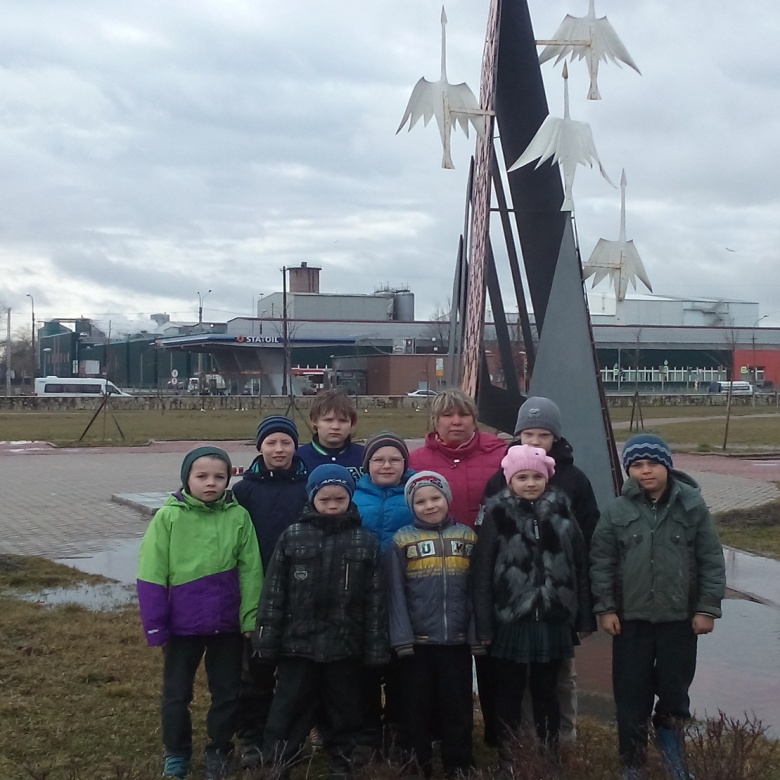 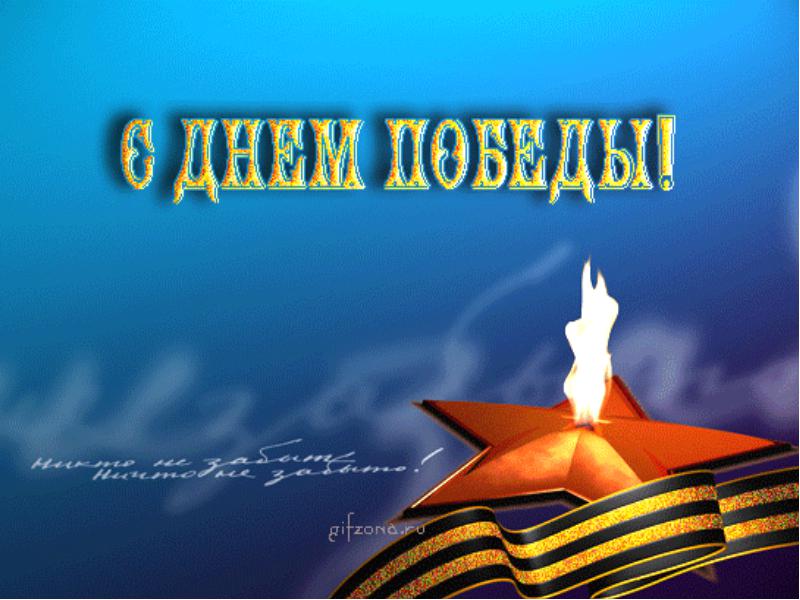 День Победы  9  мая  1945 года
Мемориал  «Цветок жизни»
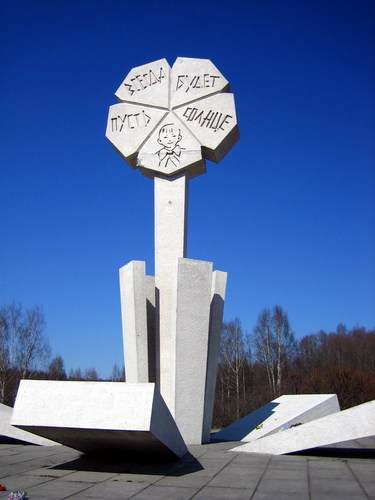 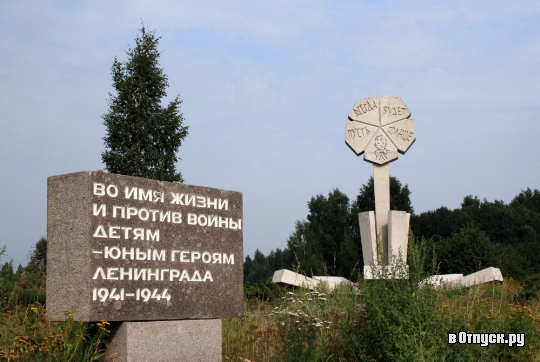 1Р класс
«Солнечный круг»
Слова:     Лев Ошанин
Музыка:   Аркадий Островский
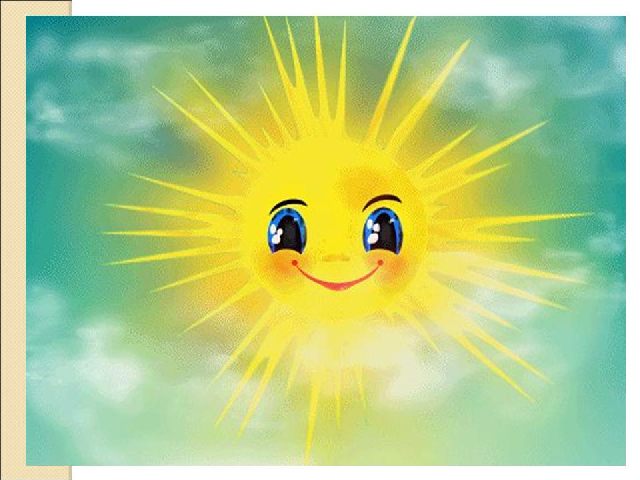 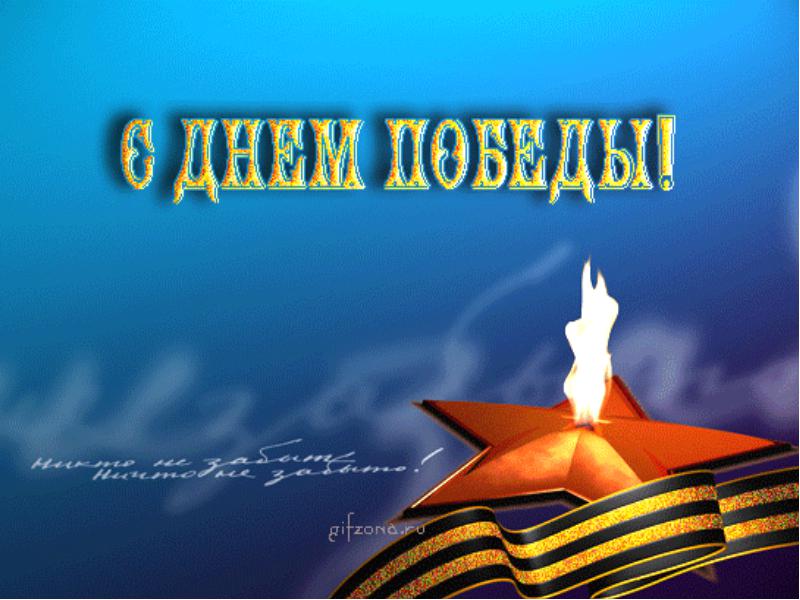 1941  – 1945